সকলকে ফুলের শুভেচ্ছা
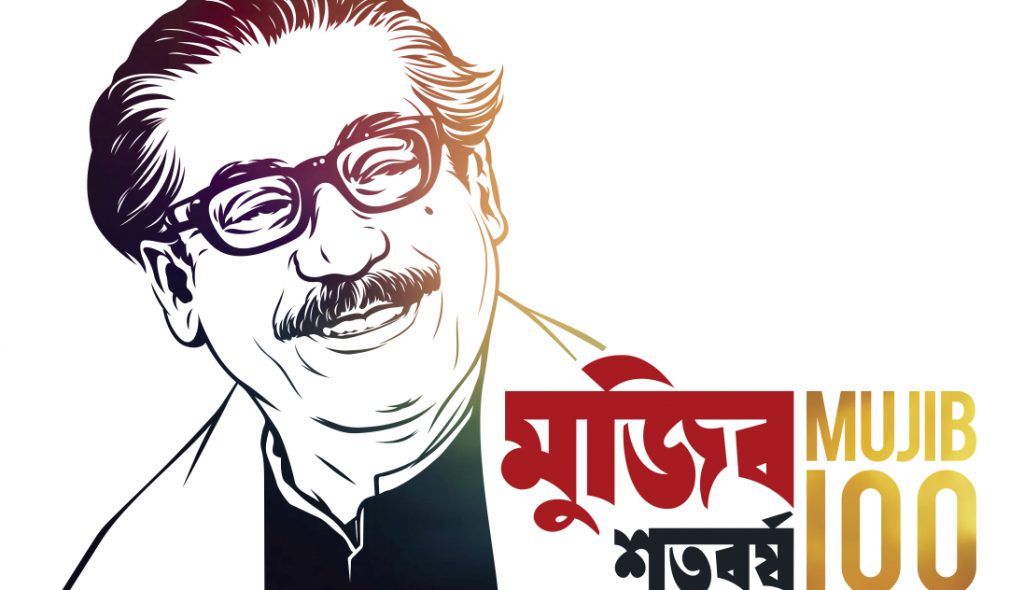 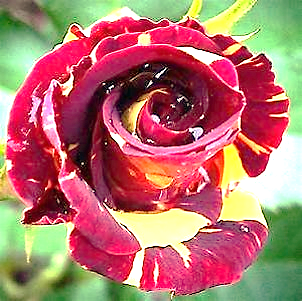 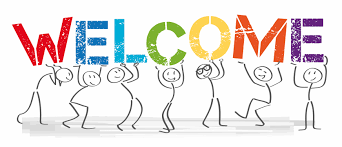 পাঠ পরিচিতি
শিক্ষক পরিচিতি
বিষয়ঃ বাংলাদেশের ইতিহাস ও বিশ্বসভ্যতা
বিষয়বস্তুঃ সিন্ধুসভ্যতা।
শ্রেণীঃ ১০ম
সময়ঃ ৫০ মিঃ
অধ্যায়ঃ ২য়
হুরুন্নেছা খাতুন
সহকারি শিক্ষক
বাহিরদিয়া মাধ্যমিক বিদ্যালয়
মানসা,ফকিরহাট,বাগেরহাট ।
মোবাঃ০১৯২৫-৩৬৩১৯৯
বলতো এগুলি কিসের ছবি ?
খ্রীস্টপূর্ব ২৫০০-১০০০
হরপ্পা ও মহেঞ্জোদারো
শহর দুটির দূরত্ব ৬৪৪ কিমি
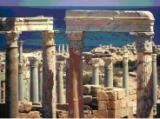 পাকিস্থানের পাঞ্জাব ও অন্যন্য অংশে
রোঞ্জ যুগ
দেব-দেবীর পূঁজা
নগর সভ্যতা
কৃষি প্রধান জীবিকা
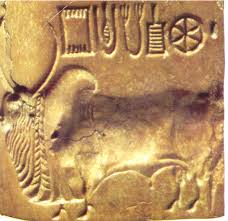 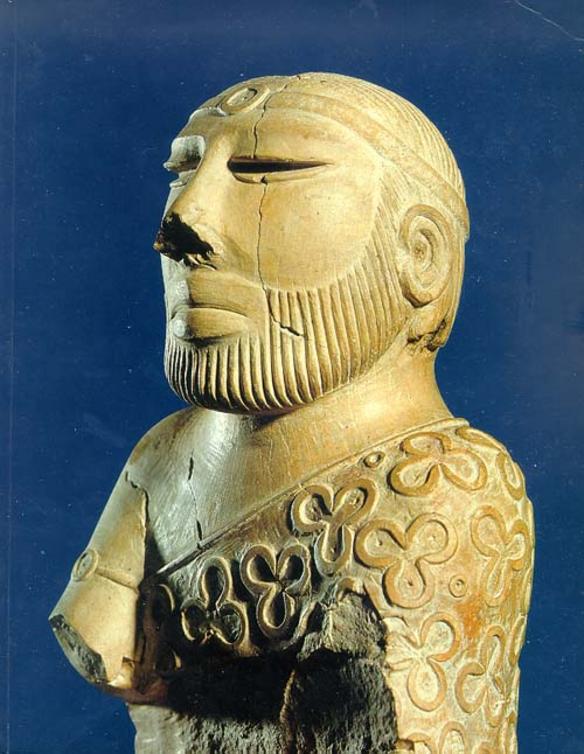 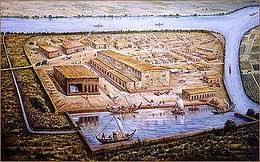 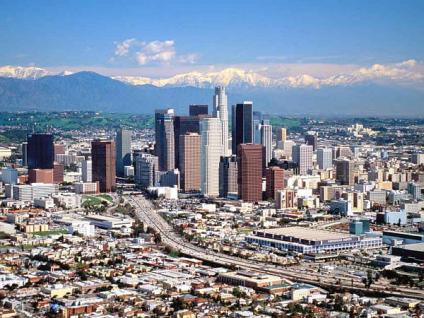 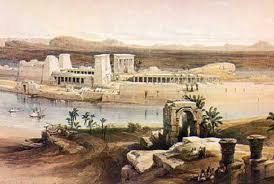 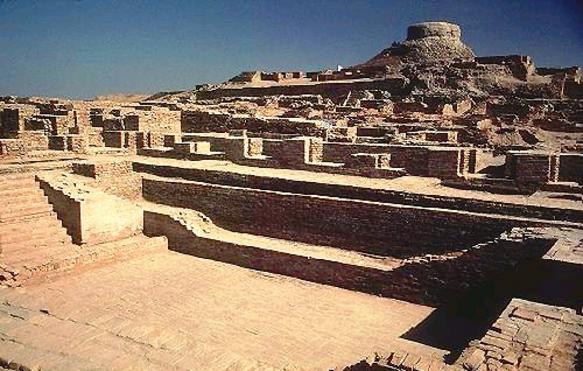 সিন্ধু নদের অববাহিকা
খ্রীঃ পূঃ ২৫০০ - ১০০০
সিন্ধু সভ্যতা
শিখনফল
সিন্ধু সভ্যতার অবস্থান বলতে পারবে।
সিন্ধু সভ্যতার নগর পরিকল্পনা ব্যাখ্যা করতে পারবে।
সিন্ধু সভ্যতার আর্থ-সামাজিক,রাজনৈতিক,র্ধমীয়,অবস্থা ব্যাখ্যা করতে পারবে।
সিন্ধু সভ্যতার অবদান সমূহ ব্যাখ্যা করতে পারবে।
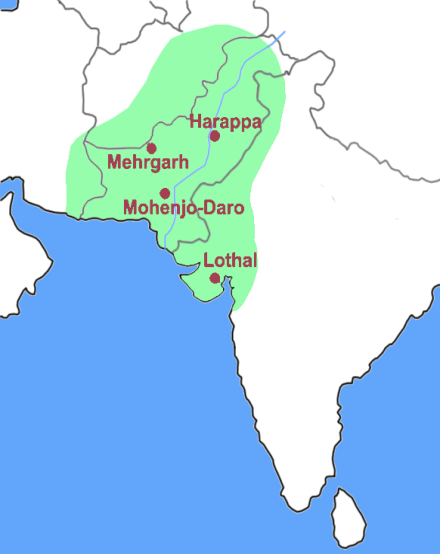 সিন্ধু সভ্যতা
Mahan
হরপ্পা
পাঞ্জাব
মহেঞ্জোদারো
Lathal
একক কাজ
সিন্ধু সভ্যতার ভৌগোলিক অবস্থান লিখ।
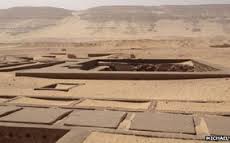 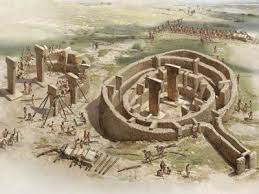 সিন্ধু সভ্যতার নগর পরিকল্পনা
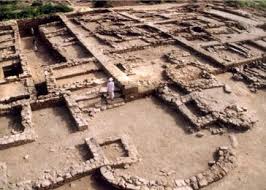 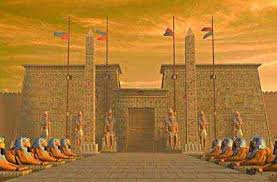 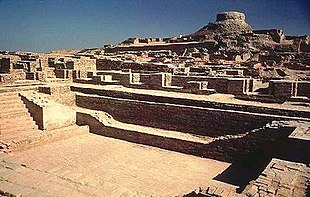 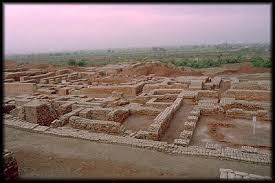 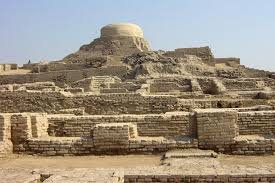 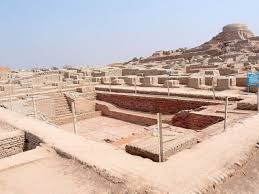 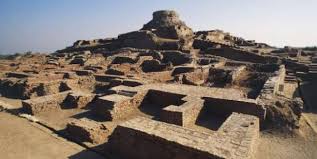 নগর পরিকল্পনা
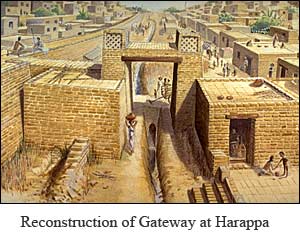 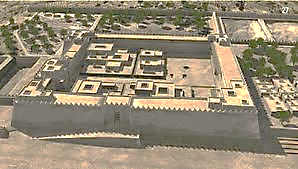 পয়ঃনিস্কাশন
সুপরিকল্পিত
দলীয় কাজ
সিন্ধু সভ্যতার স্থাপত্য ও ভাস্কর্য স্মপর্কে লিখ।
মূল্যায়ন
সিন্ধু সভ্যতার অবস্থান জানতে পেরেছি।
সিন্ধু সভ্যতার অবদান সমুহ ব্যাখ্যা।
সিন্ধু সভ্যতার সাথে আধুনিক সভ্যতার তুলনা ব্যাখ্যা করা।
বাড়ির কাজ
সিন্ধু সভ্যতার অবদান আলোচনা কর।
ধ্যনবাদ সবাইকে
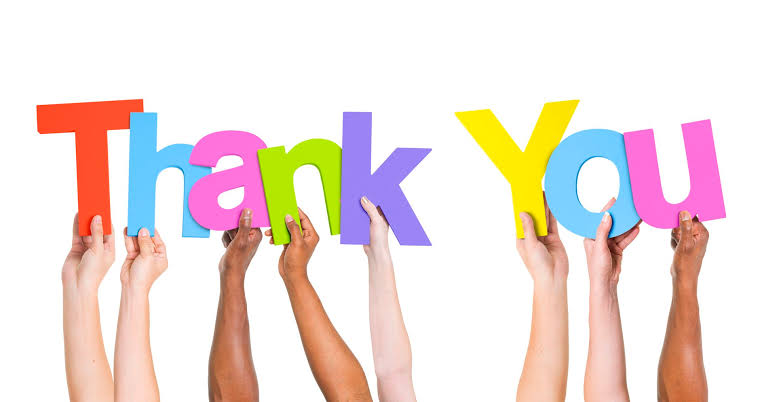 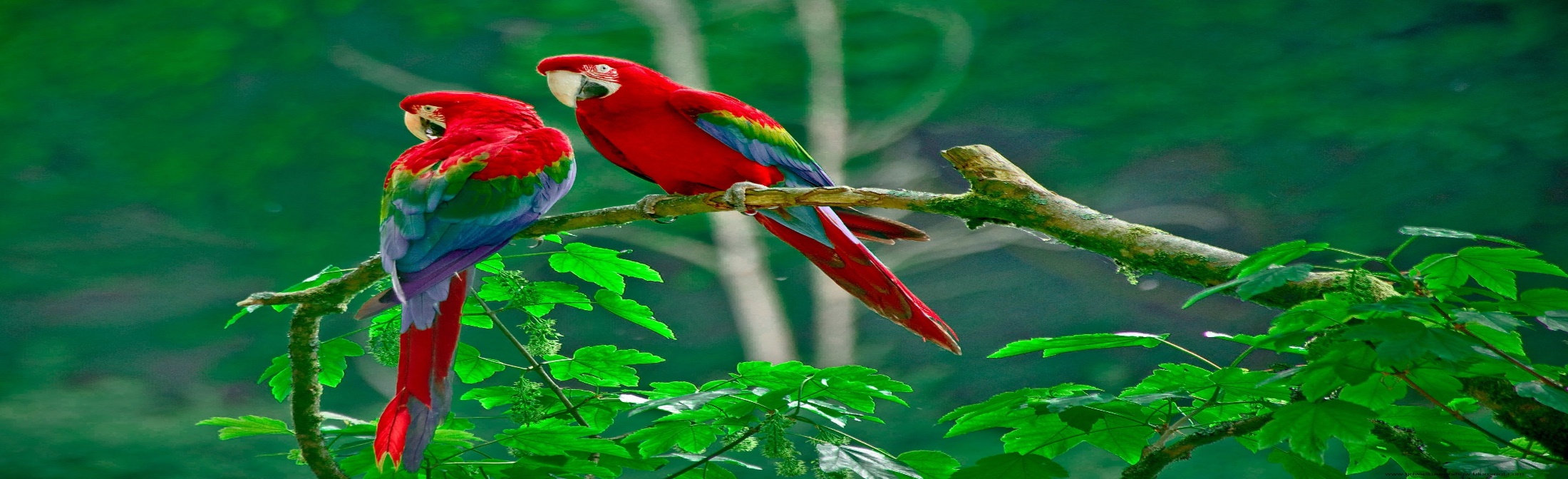 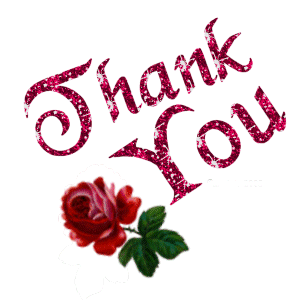